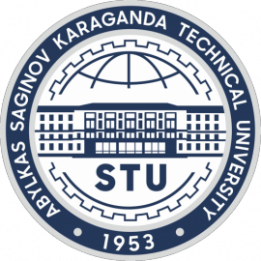 НАО «КАРАГАНДИНСКИЙ ТЕХНИЧЕСКИЙ УНИВЕРСИТЕТИМЕНИ АБЫЛКАСА САГИНОВА»Кафедра «Геология и разведка месторождений полезных ископаемых»
ЛЕКЦИЯ №3

Тема: Определение  возраста  горных
            пород. 
 

Дисциплина: Общая и историческая геология

Образовательная программа:
 6В07201 «Геология и разведка
 месторождений полезных ископаемых»



Автор:
и.о. доцента кафедры ГРМПИ,
PhD Пономарева Екатерина Вадимовна
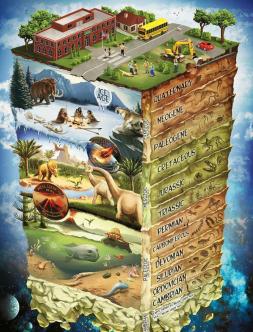 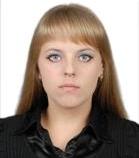 План лекции
1. Определение  возраста  горных  пород 
2. Относительная геохронология
3. Абсолютная геохронология
Цель лекции – изучить свойства, условия образования, строение, характеристики основных породообразующих минералов, классификацию горных пород.
Роль и место темы лекции в дисциплине, связь с другими дисциплинами

Дисциплина «Общая и историческая геология» ставит целью изучение и усвоение обучающимися комплекса теоретических и практических знаний о Земле и земной коре, как источника образования разнообразного мира минералов, горных пород и полезных ископаемых. Получение геологических знаний об истории Земли от древнейших доступных изучению этапов ее развитие до современной эпохи.

Одной из главных задач геологии является воссоздание истории развития Земли и ее отдельных регионов. Сделать это возможно, только если известны последовательность геологических событий, относительный возраст осадочных отложений, слои которых перекрывают друг друга, последовательность внедрения интрузивных тел и их соотношение с вмещающими горными породами. Поэтому определение возраста горных пород является актуальной задачей.

Знания полученные при изучении материалов данной лекции используются при изучении таких дисциплин как «Геология МПИ», «Промышленные типы МПИ», при прохождении профессиональных практик.
Определение  возраста  горных  пород 

Геологам приходится иметь дело с толщами горных пород, накопившимися за длительную геологическую историю планеты. 

Поэтому необходимо знать, какие из слагающих изучаемую территорию пород моложе, а какие древнее, в какой последовательности они формировались, к каким интервалам геологической истории относится время их образования, а также уметь сопоставлять по возрасту удаленные друг от друга толщи горных пород.

Учение о последовательности формирования и возрасте горных пород называется геохронологией. Различаются методы относительной и методы абсолютной геохронологии.
Относительная геохронология

Методы относительной геохронологии – методы определения относи-тельного возраста горных пород, которые лишь фиксируют последовательность образования горных пород относительно друг друга.

Эти методы базируются на нескольких простых принципах. В 1669 г. Николо Стено сформулировал принцип суперпозиции, гласящий, что в ненарушенном залегании каждый вышележащий слой моложе нижележащего. Обратим внимание, что в определении подчёркивается применимость принципа только в условиях ненарушенного залегания.

Метод определения последовательности образования слоёв, базирующийся на принципе Стено, часто называют стратиграфическим.
Стратиграфия – раздел геологии, занимающийся изучением последовательности образования и расчленением толщ осадочных, вулканогенно-осадочных и метаморфических пород, слагающих земную кору. 

Следующий важнейший принцип, известный как принцип пересечений, сформулирован Джеймсом Хаттоном. Этот принцип гласит, что любое тело, пересекающее толщу слоев, моложе этих слоев. 

Нужно отметить и еще один важный принцип, гласящий, что время преобразования или деформации пород моложе, чем возраст образования этих пород. 

Рассмотрим использование этих принципов на примере толщ осадочных пород, прорванных несколькими секущими магматическими телами.
Последовательность событий следующая. 
Первоначально происходило накопление осадочных толщ нижнего слоя (1), затем, последовательно накопление вышележащих слоев (2, 3, 4, 5), каждый из которых моложе нижележащего. 
Накопление осадочных пород в подавляющем большинстве случаев происходит в форме горизонтально лежащих слоев, так первоначально залегали и сформированные слои (1–5). Позднее эти толщи были деформированы (6), и в них внедрилось тело магматических пород (7). 
Затем, вновь горизонтально, началось накопление вышележащего слоя, залегающего на и внедрившемся магматическом теле. При этом, учитывая, что образующийся слой лежит на выровненной горизонтальной поверхности, очевидно, что его накоплению предшествовало выравнивание территории – ее размыв (8). 	Вслед за размывом территории накопился следующий слой (9). Наиболее молодым образованием является магматическое тело (10).
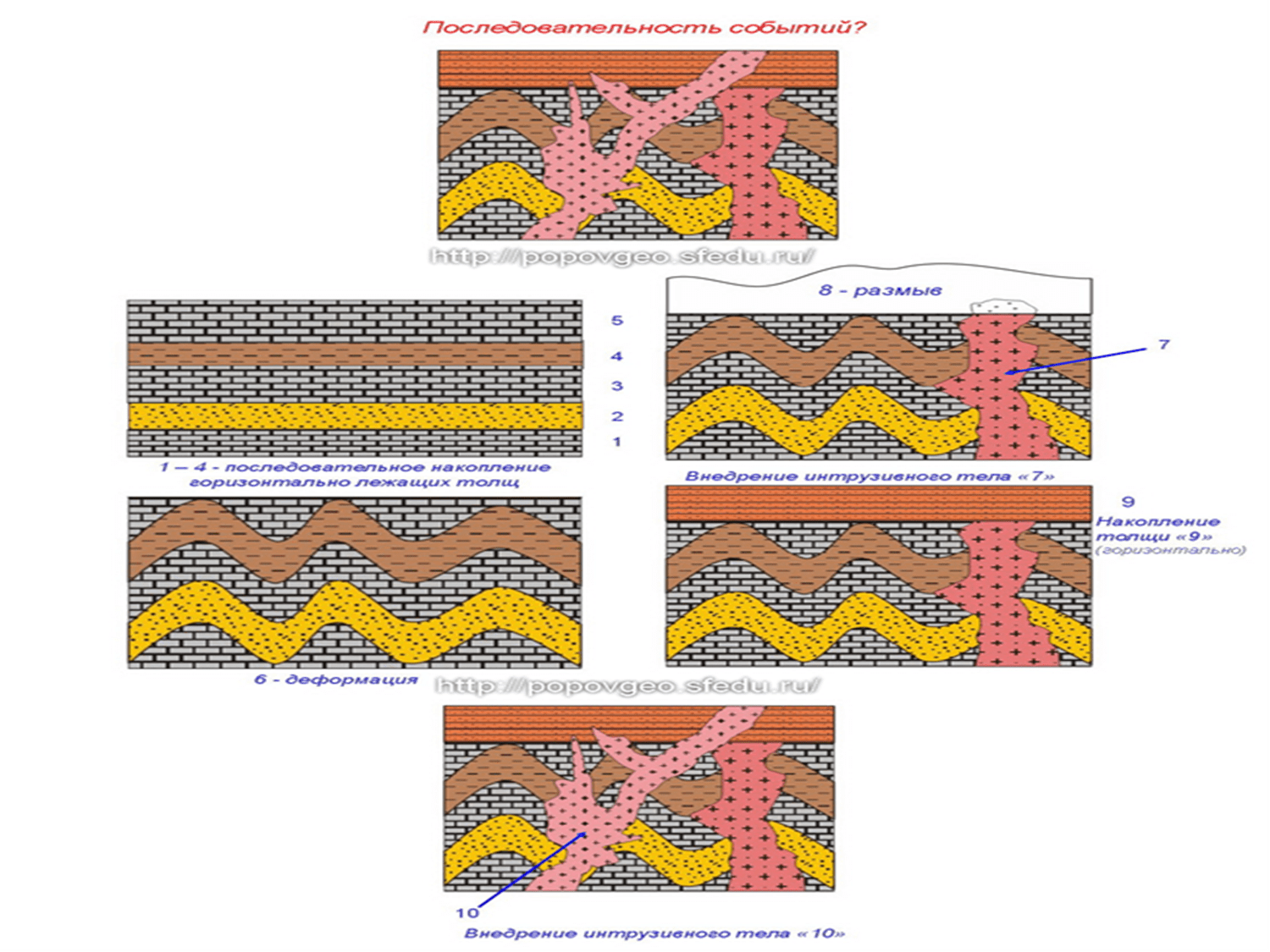 При рассмотрении истории геологического развития территории, разрез которой изображен на рисунке,  пользовались исключительно относительным временем, определяя лишь последовательность образования тел.
Еще одна большая группа методов относительной геохронологии – биостратиграфические методы. 
Эти методы основаны на изучении окаменелостей – ископаемых остатков организмов, заключённых в слоях горных пород: в разновозрастных слоях пород встречаются разные комплексы остатков организмов, характеризующие развитие флоры и фауны в ту или иную геологическую эпоху. 
В основе методов лежит принцип, сформулированный Уильямом Смитом: одновозрастные осадки содержат одни и те же или близкие остатки ископаемых организмов. Этот принцип дополняется еще одним важным положением, гласящим, что ископаемые флоры и фауны сменяют друг друга в определенном порядке.
В основе всех биостратиграфических методов лежит положение о непрерывности и необратимости изменения органического мира – закон эволюции Ч. Дарвина. 

Каждый отрезок геологического времени характеризуется определенными представителями флоры и фауны. Определение возраста толщ горных пород сводится к сравнению найденных в них ископаемых с данными о времени существования этих организмов в геологической истории.

В качестве грубой аналогии сущности метода можно привести известные методы определения возраста в археологии: если при раскопках обнаружены только каменные орудия труда, то культура относится к каменному веку, присутствие бронзовых орудий дает основание для ее отнесения к бронзовому веку и т.п.
Среди биостратиграфических методов долгое время оставался важнейшим метод руководящих форм. Руководящими формами называют остатки вымерших организмов соответствующие следующим критериям:

– эти организмы существовали короткий промежуток времени;
– были распространены на значительной территории;
– их окаменелости части встречаются и легко определяются.

При определении возраста среди найденных в изучаемом слое ископае-мых выбираются наиболее для него характерные, затем они сопоставляются с атласами руководящих форм, описывающими, какому интервалу времени свойственны те или иные формы. Первый из таких атласов был создан ещё в середине XIX века палеонтологом Г. Бронном.
На сегодняшний день основным в биостратиграфии является метод анализа органических комплексов. При применении этого метода вывод об относительном возрасте строится на сведениях обо всём комплексе окаменелостей, а не на находках единичных руководящих форм, что значительно повышает точность.
В ходе геологических исследований стоят задачи не только расчленения толщ по возрасту и отнесения их к какому-либо интервалу геологической истории, но и сопоставления – корреляции – удаленных друг от друга одновозрастных толщ. 
Наиболее простым методом выявления одновозрастных толщ является прослеживание слоев на местности от одного обнажения к другому. 
Этот метод эффективен только в условиях хорошей обнаженности. Более универсальным является биостратиграфический метод сопоставления характера органических остатков в удаленных разрезах – одновозрастные слои обладают одинаковым комплексом окаменелостей. 
Этот метод позволяет проводить региональную и глобальную корреляцию разрезов.
Принципиальная модель использования окаменелостей для корреляции удаленных разрезов
Одновозрастными являются слои, содержащие одинаковый комплекс окаменелостей.
Абсолютная геохронология

Методы абсолютной геохронологии позволяют определить возраст геологических объектов и событий в единицах времени. Среди этих методов наиболее распространены методы изотопной геохронологии, основанные на подсчете времени распада радиоактивных изотопов, заключенных в минералах (или, например, в остатках древесины или в окаменелых костях животных).
	
Сущность метода заключена в следующем. В состав некоторых минералов входят радиоактивные изотопы.

С момента образования такого минерала в нем протекает процесс радиоактивного распада изотопов, сопровождающийся накоплением продуктов распада.
Распад радиоактивных изотопов протекает самопроизвольно, с постоянной скоростью, не зависящей от внешних факторов; количество радиоактивных изотопов убывает в соответствии с экспоненциальным законом.

Принимая во внимания постоянство скорости распада, для определения возраста достаточно установить количество оставшегося в минерале радиоактивного изотопа и количество образовавшегося при его распаде стабильного изотопа. 

Эта зависимость описывается главным уравнением геохронологии: 
t=1/λ·ln(Nk/Nt+1),

где Nk – число изотопов конечного продукта распада;
     Nt – число радиоактивных изотопов, не распавшихся по прошедствии времени t;
     λ – постоянная распада, доля распавшихся ядер данного изотопа за единицу времени, является постоянной для каждого изотопа величиной.
Для определения возраста используются многие радиоактивные изотопы: 238U, 235U, 40K, 87Rb, 147Sm и др.
Названия изотопно-геохронологических методов обычно образуются из названий радиоактивных изотопов и конечных продуктов их распада: уран-свинцовый, калий-аргоновый и т.д. Результаты определения возраста геологических объектов выражаются в 106 и 109 лет, или в значениях Международной системы единиц (СИ): Ma и Ga. Эта аббревиатура означает, соответственно, «млн. лет» и « млрд. лет».

В настоящее время наиболее точным считается самарий–неодимовый метод, принятый в качестве стандарта, с которым сравниваются данные других методов. Это связано с тем, что в силу геохимических особенностей данные элементы наименее подвержены влиянию наложенных процессов, часто значительно искажающих или сводящих на нет результаты определений возраста. 	Метод основан на распаде изотопа 147Sm с образованием в качестве конечного продукта распада 144Nd.
Cтратиграфическая и геохронологическая шкалы

Оперируя категорией относительного времени необходимо иметь универсальную шкалу периодизации истории. Так, применительно к истории человечества, мы употребляем выражения «до нашей эры», «в эпоху Возрождения», «в XX веке» и т.п., относя какое-либо событие или предмет материальной культуры к определённому временному интервалу. 
Аналогичный подход принят и в геологии, для этих целей разработаны Международная геохронологическая шкала и Международная стратиграфическая шкала.
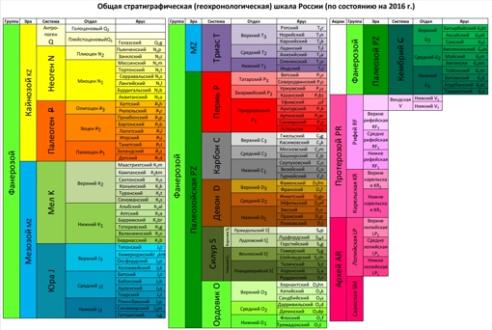 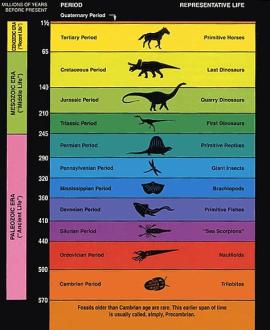 Основную информацию о геологической истории Земли несут слои горных пород, в которых, как на страницах каменной летописи, запечатлены происходившие на планете изменения и эволюция органического мира (последняя «запечатлена» в комплексах окаменелостей, содержащихся в разновозрастных слоях).

Слои горных пород, занимающие определенное положение в общей последовательности напластований и выделяемые на основании присущих им особенностей (чаще – комплекса ископаемых), являются стратиграфическими подразделениями. Горные породы, слагающие стратиграфические подразделения, формировались на протяжении определённого интервала геологического времени, и, следовательно, отражают эволюцию земной коры и органического мира за этот промежуток времени.

Стратиграфическая шкала – шкала, показывающая последовательность и соподчиненность стратиграфических подразделений, слагающих земную кору и отражающих пройденные землёй этапы исторического развития.
Объектом стратиграфической шкалы являются слои горных пород. Основа современной стратиграфической шкалы была разработана еще в первой половине XIX века и была принята в 1881 г. на II сессии Международного геологического конгресса в Болонье. Позднее стратиграфическая шкала была дополнена геохронологической шкалой.

Геохронологическая шкала – шкала относительного геологического времени, показывающая последовательность и соподчинённость основных этапов геологической истории Земли и развития жизни на ней. Объектом геохронологической шкалы является геологическое время.

Шкала геологического времени (или геохронометрическая шкала) представляет собой последовательный ряд датировок нижних границ общих стратиграфических подразделений, выраженных в единицах времени (чаще в миллионах лет) и вычисленных с помощью методов абсолютного датирования.
Объектом геохронологической шкалы служат геохронологические подразделения – интервалы геологического времени, в течение которого образовались горные породы, входящие в состав данного стратиграфического подразделения.
Всем стратиграфическим подразделениям соответствуют подразделения геохронологической шкалы.
Самый длительный отрезок времени – эон. Толщину, образованную за это время из слоев пород, называют эонотемой. Самый короткий отрезов – век. Толщу, образующуюся в течение века, называют ярусом. Возраст горных пород в виде индексов широко используется в геологической документации (карты и разрезы). Каждому отрезку времени геологической истории соответствует толща пород, которая образовалась на протяжении этого отрезка времени. 

Геологическая история делится на 6 эр, соответственно, толща пород земной коры разделяется на шесть. Каждая эра делится на периоды (системы пород), период – на эпохи (отделы пород), эпохи – на века (ярусы пород). Каждый отрезок времени и соответствующая ему толща пород получила свое название и индекс. 
При этом практически все стратиграфические подразделения ранга эонотема–система имеют единые общепринятые международные наименования.
Наиболее крупными стратиграфическими подразделениями являются акротемы и эонотемы. 
Архейскую и протерозойскую акротемы объединяют под названием «докембрий» (то есть толщи пород, накопившиеся до кембрийского периода – первого периода фанерозоя) или «криптозой». 
Рубежом докембрия и фанерозоя служит появление в слоях горных пород остатков скелетных организмов. В докембрии органические остатки редки, поскольку мягкие ткани быстро разрушаются, не успев захорониться. Сам термин «криптозой» образовано при слиянии корней слов «криптос» – скрытый и «зоэ» – жизнь. 
При расчленении докембрийских толщ на дробные стратиграфические подразделения важнейшую роль имеют методы изотопной геохронологии, поскольку органические остатки редки или вообще отсутствуют, определяются с трудом и, главное, не подвержены быстрой эволюции (однотипные комплексы микрофауны остаются неизменными на протяжении огромных интервалов времени, что не позволяет расчленять толщи по этому признаку).
Эонотемы включают в свой состав эратемы. Эратема, или группа – отложений, образовавшиеся в течение эры; продолжительность эр в фанерозое составляет первые сотни миллионов лет. Эратемы отражают крупные этапы развития Земли и органического мира.
Границы между эратемами соответствуют переломным рубежам в истории развития органического мира. В фанерозое выделяют три эратемы: палеозойскую, мезозойскую и кайнозойскую. Эратемы, в свою очередь, включают в свой состав системы.
Система – это отложения, образовавшиеся в течение периода; длительность периодов составляет десятки миллионов лет. Одна система от другой отличается комплексами фауны и флоры на уровне надсемейств, семейств и родов.
В фанерозое выделяются 12 систем: кембрийская, ордовикская, силурийская, девонская, каменноугольная (карбоновая), пермская, триасовая, юрская, меловая, палеогеновая, неогеновая и четвертичная (антропогеновая). Названия большинства систем происходят от географических названий тех местностей, где они были впервые установлены. Для каждой системы на геол. картах приняты определенный цвет, являющийся международным, и индекс, образованный начальной буквой латинского названия системы.
Отдел – часть системы, соответствующая отложениям, образовавшимся в течение одной эпохи; длительность эпох обычно составляет первые десятки миллионов лет. Отличия между отделами проявляются в различии фауны и флоры на уровне родов или групп. Названия отделов даны по положению их в системе: нижний, средний, верхний или только нижний и верхний; эпохи соответственно называют ранней, средней, поздней.
В составе отдела выделяются ярусы. Ярус – отложения, образовавшиеся в течение века; продолжительность веков составляет несколько миллионов лет.
К региональным стратиграфическим подразделениям относятся горизонт и лона. 
Горизонт – основное региональное подразделение стратиграфической шкалы, объединяющее одновозрастные отложения, характеризующиеся определенным комплексом литологических и палеонтологических признаков. Горизонтам присваиваются географические названия, соответствующие местам, где они наиболее хорошо представлены и изучены.
Геохронологическим эквивалентом служит время. Например, хапровский горизонт, распространенный на побережье Таганрогского залива Азовского моря, соответствует толще речных песков, сформировавшихся в конце неогенового периода.
Стратотип (наиболее представительный разрез стратиграфического горизонта, являющийся его эталоном) этого горизонта расположен у ст. Хапры.
Термин «горизонт», употребляемый без географического названия, понимается как слой или пачка слоев, выделяемых на основании палеонтологических или литологических особенностей.
Лона является частью горизонта выделяемой по комплексу фауны и флоры, характерному для данного региона, и отражает определенную фазу развития органического мира данного региона. 
Название лоны дается по виду – индексу. Геохронологическим эквивалентом лоны является время.
Местные стратиграфические подразделения представляют собой толщи пород, выделяемые по ряду признаков, в основном по литологическому или петрографическому составу.
Комплекс – самое крупное местное стратиграфическое подразделение. Комплекс имеет очень большую мощность, сложный состав горных пород, сформированных в течение какого-то крупного этапа развития территории. 
Комплексу присваивается географическое название по характерному месту его развития. Чаще всего комплексы выделяются при расчленении метаморфических толщ.
Серия охватывает достаточно мощную и сложную по составу толщу горных пород для которых имеются какие-то общие признаки: сходные условия образования, преобладание определенных типов горных пород, близкая степень деформаций и метаморфизма и т.д. 
Серии обычно соответствуют единому крупному циклу развития территории.
Основной единицей из местных стратиграфических подразделений представляет собой является свита. 
Свита представляет собой толщу пород, образованных в определенной физико-географической обстановке и занимающих установленное стратиграфическое положение в разрезе. 
Главные особенности свиты – наличие устойчивых литологических признаков на всей площади ее распространения и четкая выраженность границ. 	Свое название свита получает по географическому местонахождению стратотипа.
Границы местных стратиграфических подразделений часто не совпадают с границами подразделений единой стратиграфической шкалы. 
В процессе работы геологом часто приходится использовать также вспомогательные стратиграфические подразделения – толща, пачка, слой, залежь, и т. д., называемые обычно по характерным породам, цвету, литологическим особенностям или по характерным органическим остаткам (толща известняков, слои с Matra fabriana и т.п.).
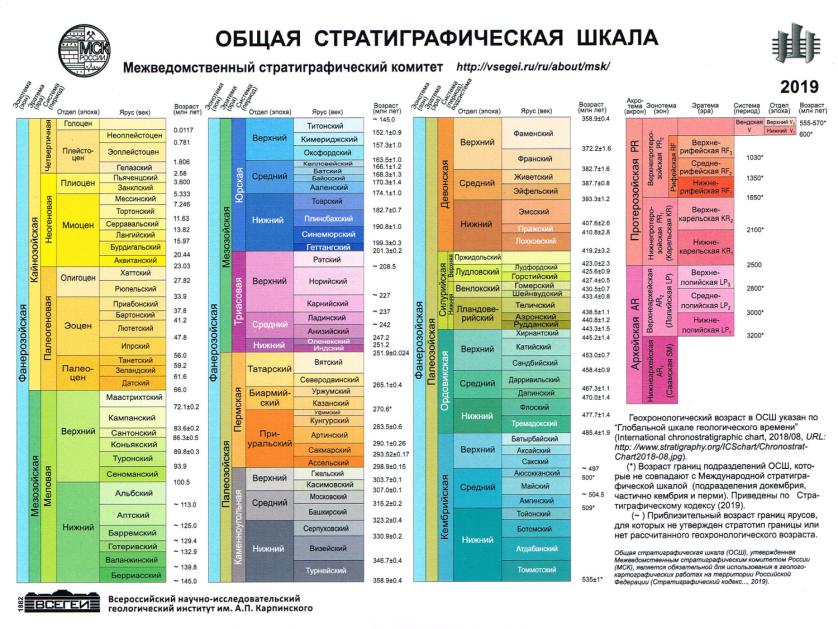 Вывод:Были изучены основные способы определения  возраста  горных  пород.

Контрольные вопросы
1. Что такое геохронологическая шкала?
2. Какие элементы геохронологической шкалы?
3. Что такое стратиграфический метод определения возраста горных пород?
4. Какие периоды кайнозойской эры, их продолжительность?
5. Какие периоды палеозойской эры, их продолжительность?
6. Что такое геохронологические подразделения?
7. Что такое стратиграфическая шкала?
8. Что такое главное уравнение геохронологии?
Список литературы

1. Общая геология: учебник / Н.В.Короновский, Н.А.Ясаманов. – М.: «Академия», 2010 
2. Историческая геология / Н.В.Короновский, В.Е.Хаин, Н.А.Ясаманов. – М.: «Академия», 2011
3. Общая геология/ Мильничук В.С., Арабаджи М.С. – М.: Недра, Учебное пособие. – Томск: Изд-во ТПУ, 2013
4. Сборник задач по дисциплине «Общая и историческая геология» / Б.Д. Билялов, А.Н. Копобаева, КарГТУ, 2013
5. Методические указание по курсу «Общая геология», «Элементы залегания и горный компас» / Н.А. Беркалиев, Караганда, 2012
6. Методические указания для лабораторных работ №3 по дисциплине «Общая и историческая геология» Б.Д. Билялов, А.Н. Копобаева, КарГТУ, 2013
7. Методические указания для лабораторных работ №5-10 по дисциплине «Общая и историческая геология» / Б.Д. Билялов, А.Н. Копобаева, КарГТУ, 2013

Интернет-ресурс
8. http://geo.web.ru (Информационные Интернет-ресурсы Геологического факультета МГУ)
9. http://www.nlr.ru (Российская национальная библиотека)
10. http://dic.academic.ru (Словари и энциклопедии)